Work with handout masters
In the message bar, click Enable Editing,
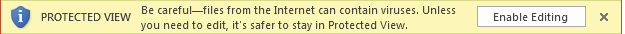 then press F5 or click Slide Show > From Beginning to start the course.
If the videos in this course don’t play, you may need to download QuickTime or just switch to PowerPoint 2013.
j
Work with handout masters
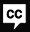 Closed captions
When you want to print handouts in PowerPoint, you can choose most of the handout settings in Print view.
But for a few handout settings, you need to change the handout master—
a page that contains the master layout and properties for handouts.
I’ll show you what I mean.
Let’s say I’m ready to print handouts for my presentation. I start by clicking File, Print, to open Print view.
There, I choose a type of handout by clicking the page layout button.
I select a handout—such as 4 Slides to a page Horizontal.
Then I scroll down and choose a page orientation for the handout:
either Portrait or Landscape. I’ll choose Landscape.
PowerPoint remembers these selections and chooses them automatically, the next time I open Print view.
Another thing I can do in this view is add header or footer text to the handout.
To do that, I click Edit Header & Footer at the bottom of the view.
In the dialog box, I make sure the Notes and Handouts tab shows.
To add a header, I check the Header box, type my text, and click Apply to All.
The header text shows in the print preview.
But, regarding the header and footer information, what if I don’t want the date to appear at all,
or I want to reposition the header text and page number, or make them bigger?
To make layout and formatting changes like those, I need to open the handout master.
I’ll start by going back to Normal view.
To open the handout master, you click View, Handout Master.
On the Handout Master tab, notice this group of options—they represent all the header and footer placeholders,
and you use them to show or hide the placeholders on the master.
To hide any of them, like the Date placeholder, for example, you uncheck it.
It disappears from the master.
I don’t really need a text footer, either; I’ll uncheck that placeholder, too.
Note that if I later decide I want a date or text footer, I’ll need to re-check the placeholder boxes on the master.
Another thing I can do is format the placeholders. For example, I’d like the header to be centered.
I’ll select the Header placeholder on the master.
Then, I’ll click the Drawing Tools Format tab, click Align, and Align Center.
That centers the placeholder.
To make the header’s font size bigger, I’ll leave the placeholder selected,
click Home, and increase the font size to 14.
Then, I’ll center the header text.
Pressing the Down arrow, I’ll move the placeholder down just a little bit.
Now, I’ll make similar changes to the Page Number placeholder.
I’ll center it using Align, and click Home to increase the font size and center the page number.
To close the handout master, I click the Handout Master tab and click Close Master View.
Now, I’ll re-open Print view to preview the handout and print.
In the print preview, the header and footer information now looks the way I want it to,
reflecting the changes I made on the handout master.
These settings will be in place on all subsequent handouts for this presentation.
I’m ready to print!
For more information, see the course summary.
Press F5 to start, Esc to stop
1/1 videos
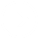 4:34
Help
Handout masters
Feedback
Summary
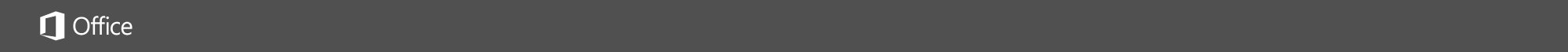 Help
Course summary—Work with handout masters
Course summary
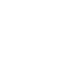 Create or change a presentation’s handout
Use the Handout Master tab in PowerPoint 2013 to edit the appearance and layout of presentation handouts. Changes made to the handout master appear on all pages of the printed handout.
Click View > Master Views > Handout Master. This opens the Handout Master tab.
On the page, click in a text placeholder (Header, Footer, Date or Page Number) to make your changes. These changes can include:
Edit or add content in the text placeholders  In addition to text changes, you can use commands on the Insert tab to add graphics or other content types.
Format the text shape and appearance  Select the text and use the Format tab commands under Drawing Tools.
Change the text placeholders  Drag a text placeholder to move it, and use the text box sizing handles to change its size. 
Turn placeholders on or off  On the Handout Master tab, in the Placeholders group, uncheck the box of the placeholder that you want to turn off.
Add or change the background   On the Handout Master tab, in the Background group, click Background Styles and then click a background, or click Format Background to create a background.
To finish, on the Handout Master tab, in the Close group, click Close Master View.

Preview your handouts
To preview how your handout will look when printed:
Click the File > Print.
Under Settings, click Full Page Slides and then under Handouts, select the layout you want and look at the preview pane. Click the File tab again to return to your previous view. 

See also
Create or change a presentation’s handout
More training courses
Office Compatibility Pack
Press F5 to start, Esc to stop
1
2
3
4
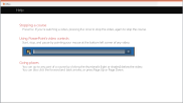 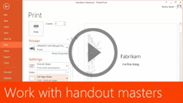 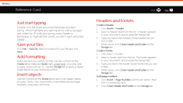 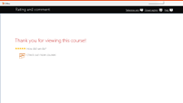 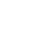 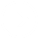 4:34
Help
Handout masters
Feedback
Summary
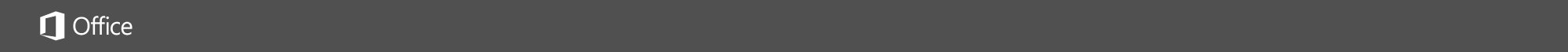 Help
Rating and comments
Course summary
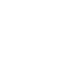 How did we do? Please tell us what you think
Thank you for viewing this course!
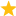 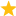 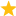 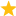 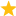 Check out more courses
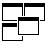 Press F5 to start, Esc to stop
1
2
3
4
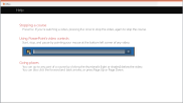 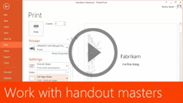 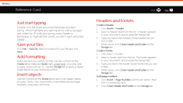 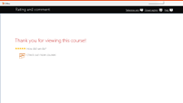 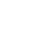 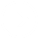 4:34
Help
Handout masters
Feedback
Summary
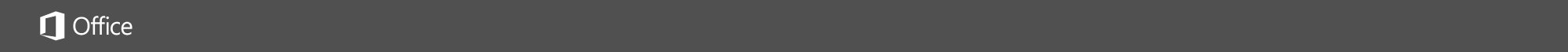 Help
Help
Course summary
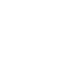 Using PowerPoint’s video controls
Point at the bottom edge of any video to start, stop, pause, or rewind. You drag to rewind.
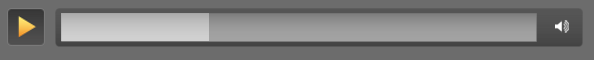 Stopping a course
If you’re viewing online, click your browser’s Back button. If you’re viewing offline, press Esc. If you’re watching a video, press Esc once to stop the video, again to stop the course.
Going places
You can go to any part of a course by clicking the thumbnails (light or shaded) below the video. You can also click the forward and back arrows, or press Page Up or Page Down.
If you download a course and the videos don’t play
Click Enable Editing                     if you see that button. If that doesn’t work, you may have PowerPoint 2007 or earlier. If you do, you need to get the PowerPoint Viewer. If you have PowerPoint 2010, you need the QuickTime player, or you can upgrade to PowerPoint 2013.
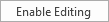 Press F5 to start, Esc to stop
1
2
3
4
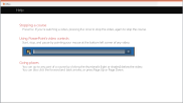 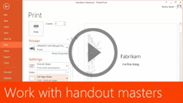 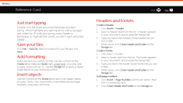 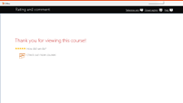 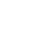 4:34
Help
Handout masters
Feedback
Summary